ДОРОГА В БУДУЩЕЕ
Пресс для мусора
ПРИВОЛЖСКАЯ ЖЕЛЕЗНАЯ ДОРОГА
Ведерников Семен Максимович
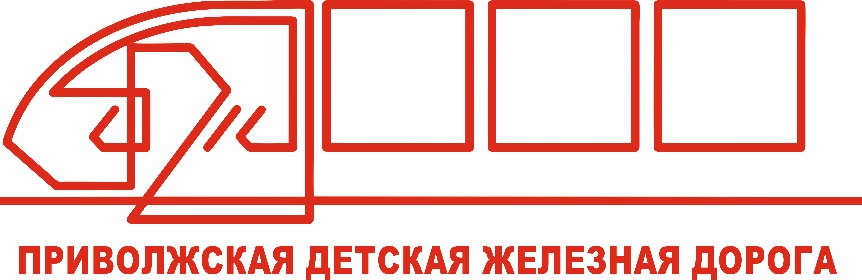 Быков Владимир Александрович
Научный руководитель
Галкин А.В.
проблема
При путешествиях в вагоне, пассажиры часто пользуются одноразовыми коробками и контейнерами. В результате мусор занимает много места в ограниченном пространстве пассажирского вагона.
переполнен
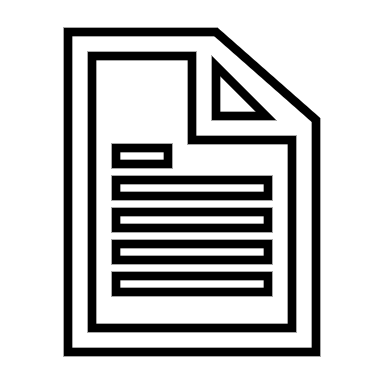 Цель и задачи
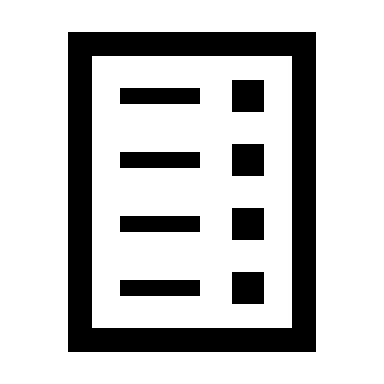 Цель нашего проекта не позволить загрязнятся окружающей среде и обеспечить людей достатком места для мусора
Задачи:
Разработать пресс для мусора;
Провести испытания;
Обеспечить автоматизацию процесса.
Добиться того чтобы мини шредер мог повреждать (уничтожать)картон
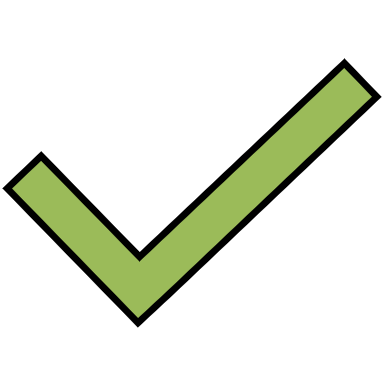 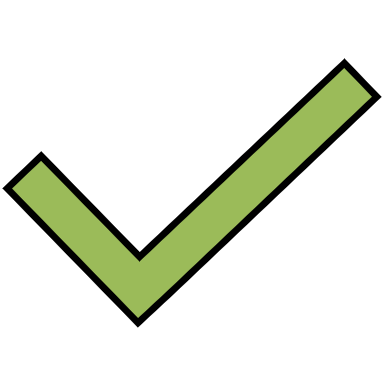 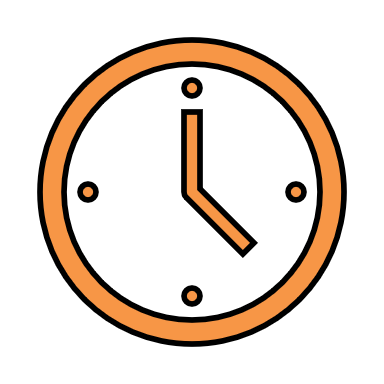 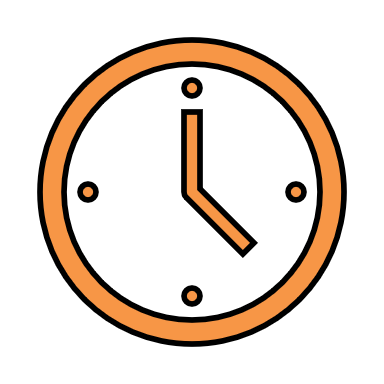 Идея проекта
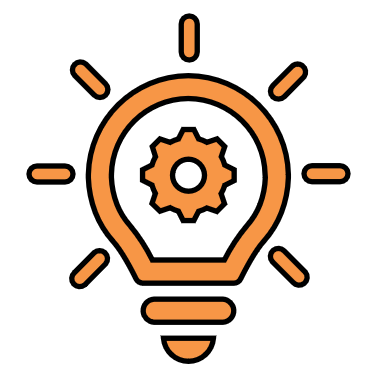 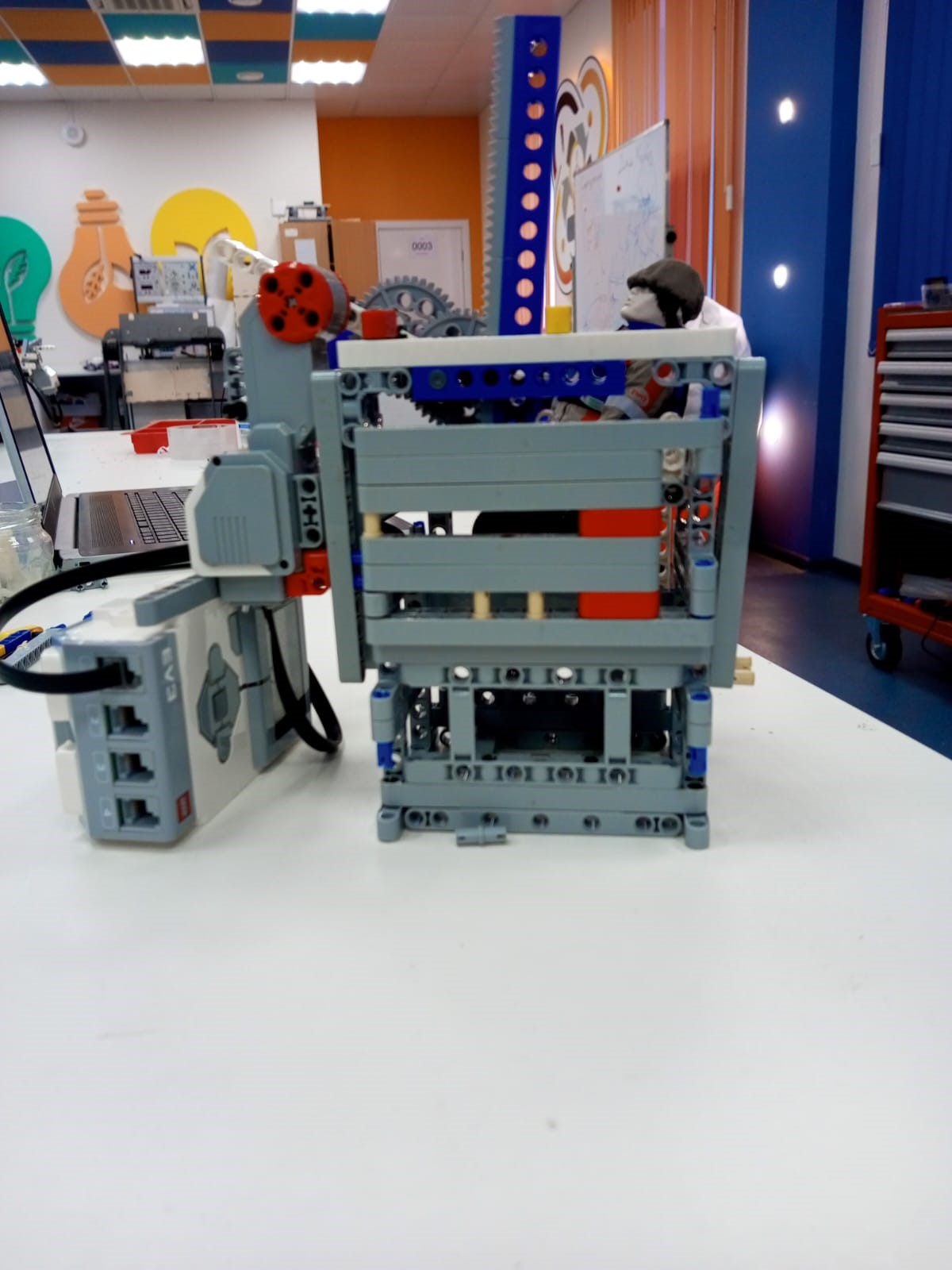 Задача пресса  будет заключаться в том что когда мусорный бак будет переполнен то он сможет  освободить в нём место тем самым  делая так что люди не будут мусорить.
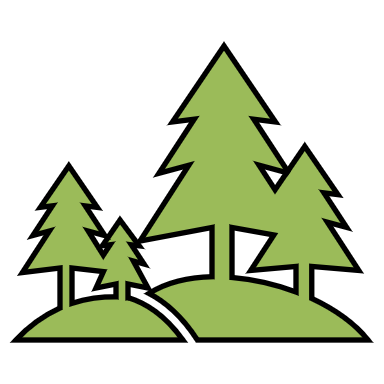 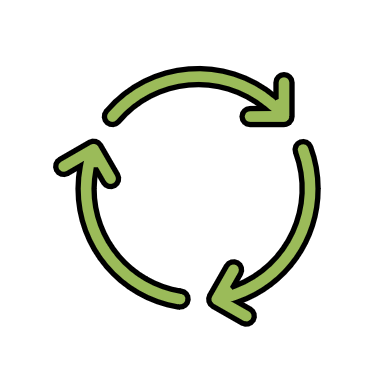 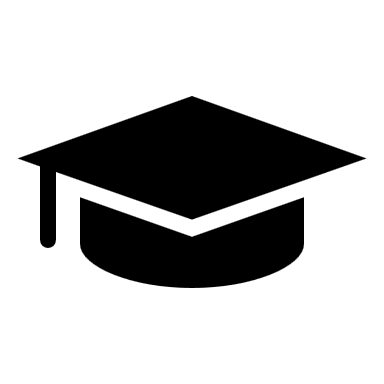 Наша первая модель
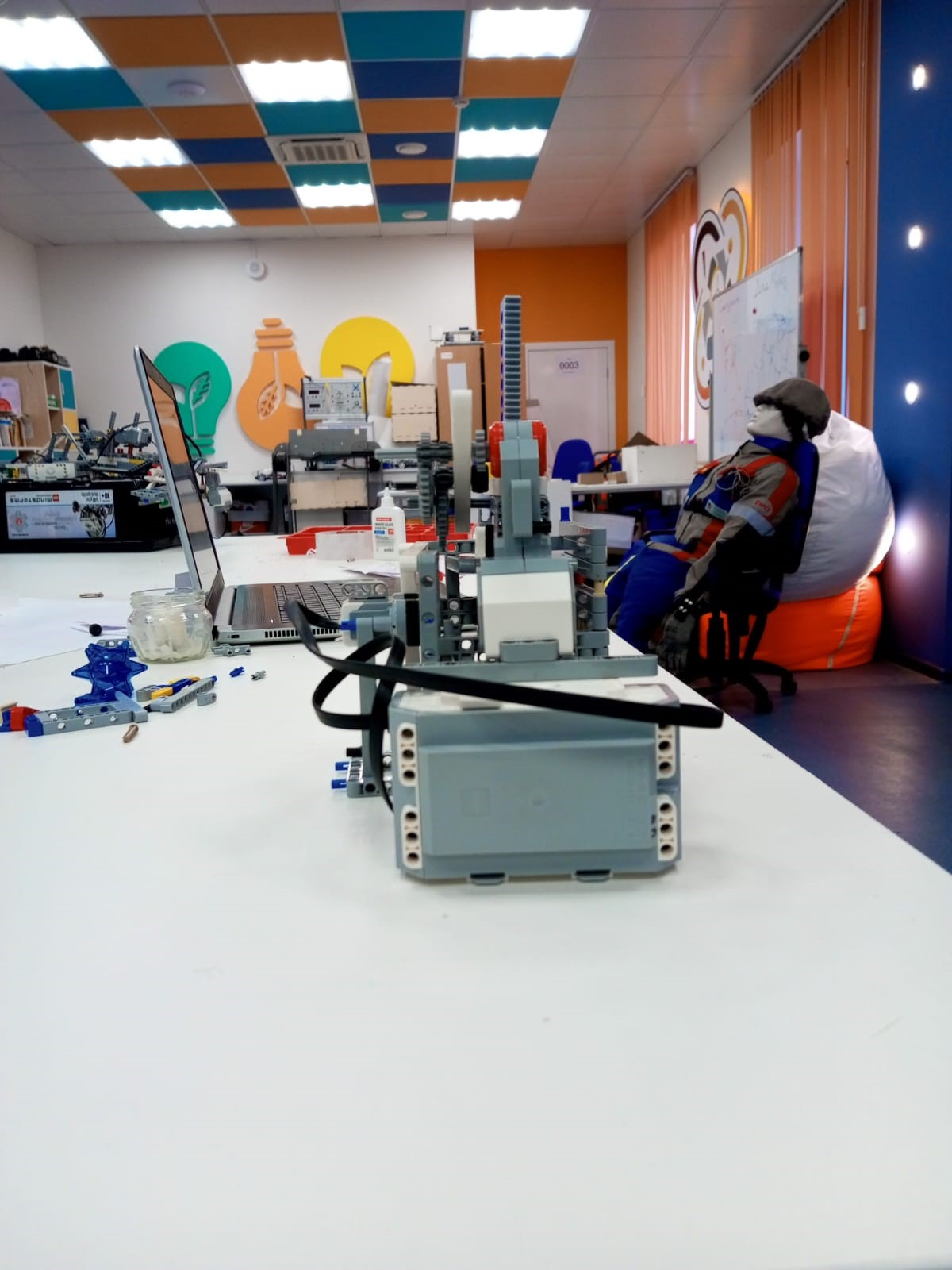 вывод
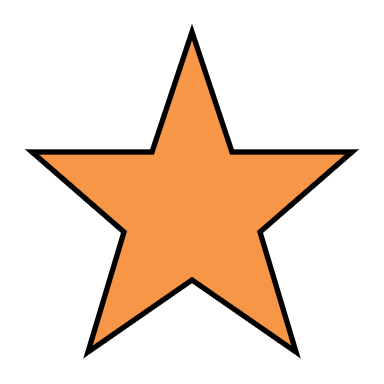 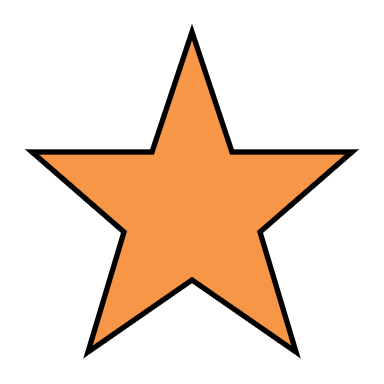 Пресс выполняет заложенные в него функции. 
Созданы предпосылки для более бережного обращения с окружающим нас миром.
Смогли более легче измельчать бумагу (фольгу)работа стала более быстрее и легче
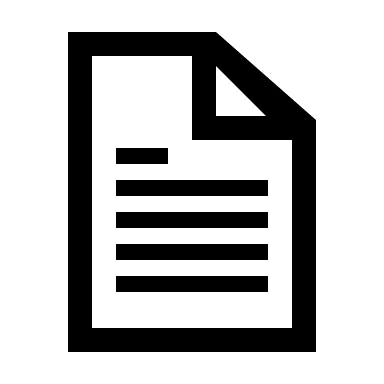 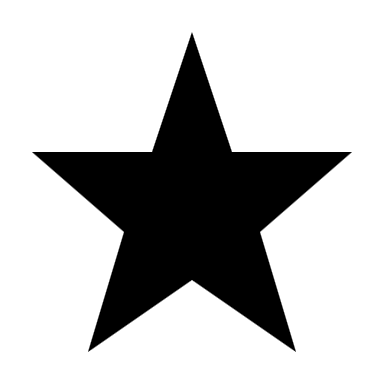 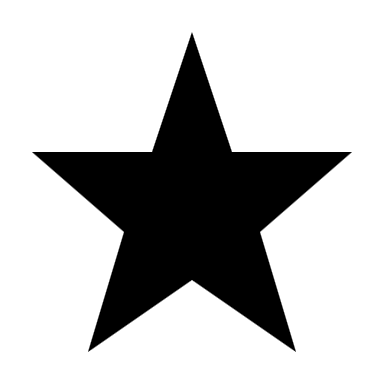 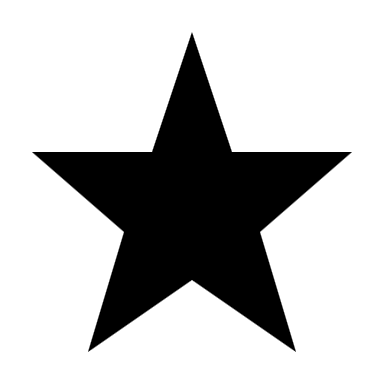 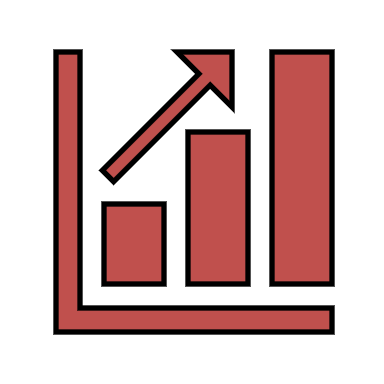 Возможно и можно ли на этом зарабатывать?
Да возможно и можно!
Мы можем наши брикеты отдавать на переработку а за это можно получать реальные деньги!
Главное чтобы все пассажиры бросали мусор именно в нужный бак!
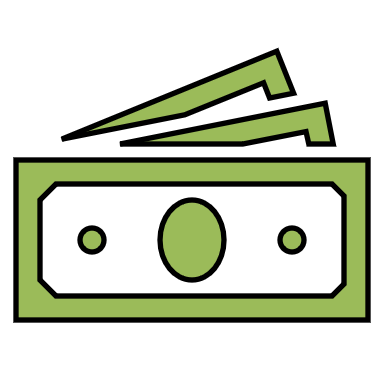 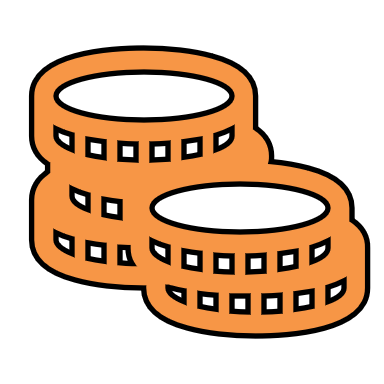 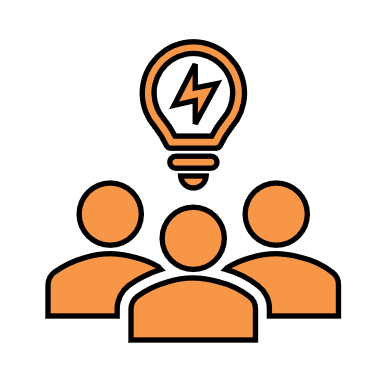